Monitoring 
the Transformative Commitments of 
the New Urban Agenda
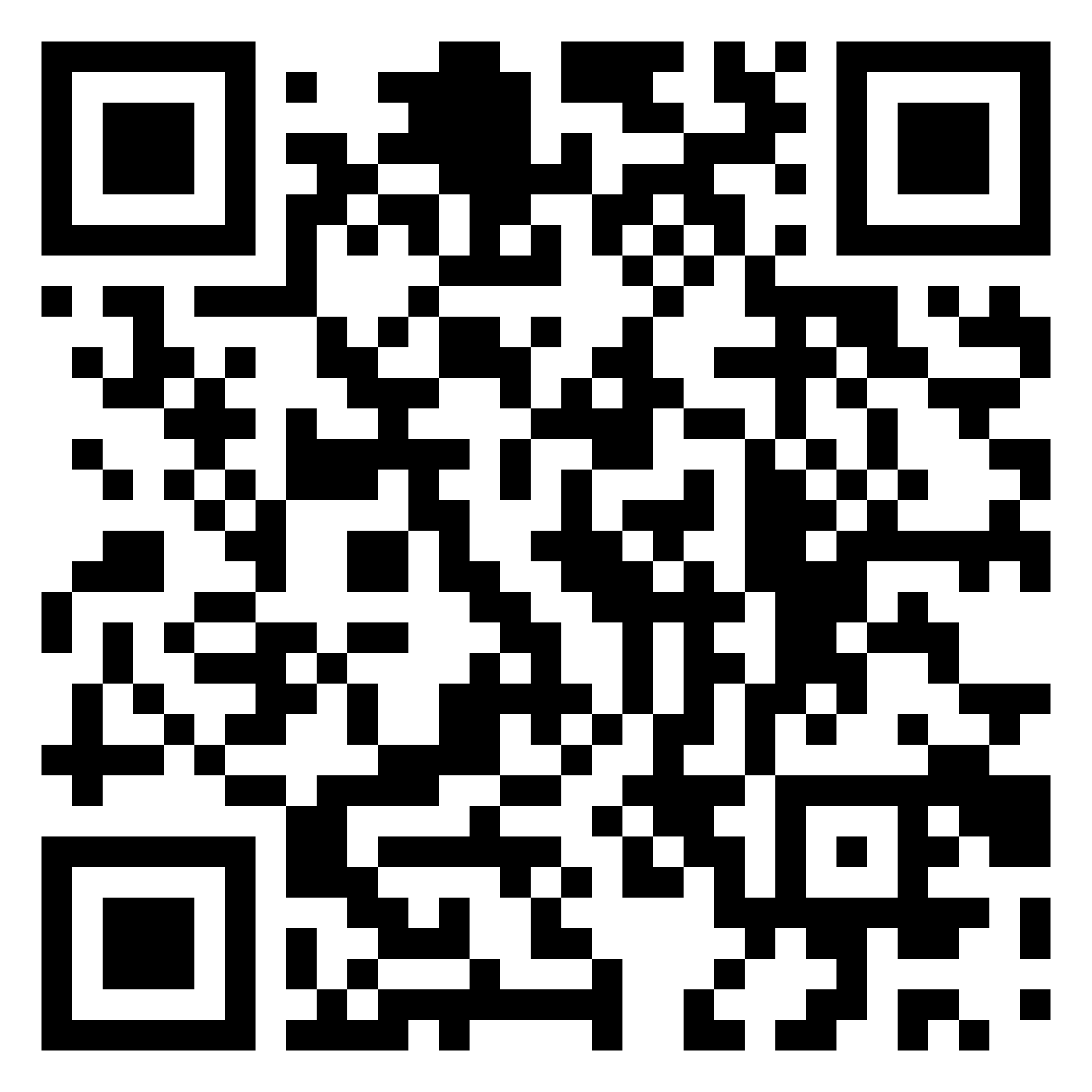 NOTE
For New Urban Agenda Visual Identity and the Branding Kit: https://unhabitat.org/implementing-branding-kit 
 
Fonts downloadable at
Quicksand: https://fonts.google.com/specimen/Quicksand 
Helvetica Neue (downloadable at: https://www.microsoft.com/en-us/download/details.aspx?id=106087)
if you do not have Helvetica Neue, replace it to Aptos
Roboto (downloadable at: https://fonts.google.com/specimen/Roboto)
Compress pictures (under File tab) to downsize the PPT file (on-screen size recommended)
Save as a PDF recommended (Best for electronic distribution recommended)
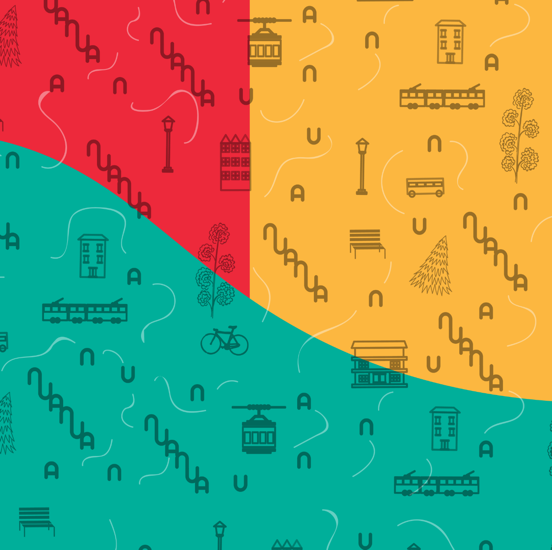 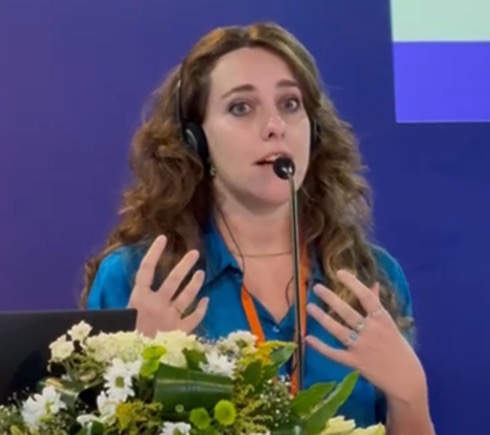 Facilitation
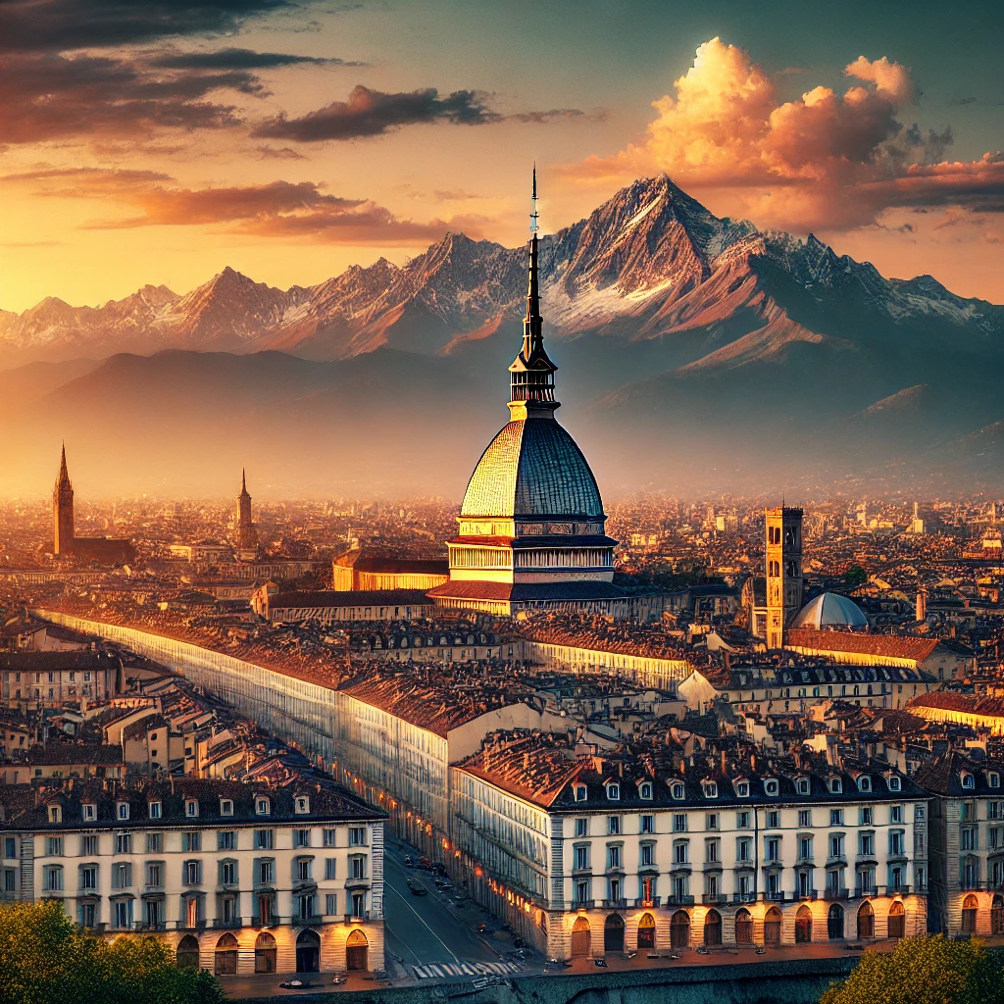 Anna Saracco
Instructional Design and E-Learning Expert Capacity Development and Training Unit
UN-Habitat HQ, Nairobi, Kenya
Engagement Rules
1. Mute Your Microphone
2. Rename yourself (Name and Duty Station)
3. Raise your hand to ask your Questions
4. Write Your Questions In the Chat
5. Turn Your Camera On When Asking Your Question
6. This Webinar Is Recorded
7. Keep your phone close by
Programme Agenda Sample
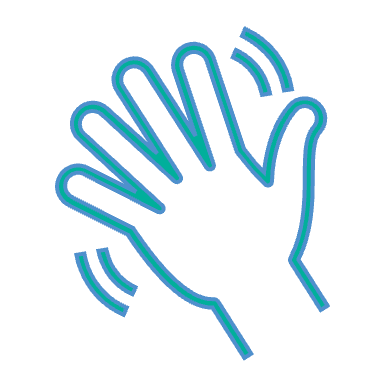 11.00-11.10
Openings
Facilitator Name
11.10-11.20
Keynote Speech
Keynote Speaker Name
Speaker/s Name/s
11.20-11.40
Introductory Session
11.40-11.55
Deep Dive 2
Speaker/s  Name/s
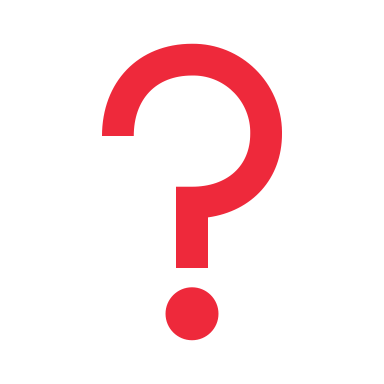 Facilitator Name
11.55-12.20
Q&A
Speaker/s Name/s
Deep Dive 3
12.20-12.35
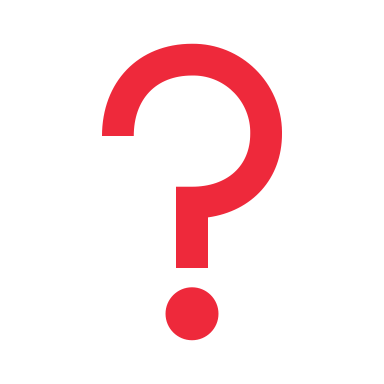 Facilitator Name
12.35-12.50
Q&A
12.50-13.00
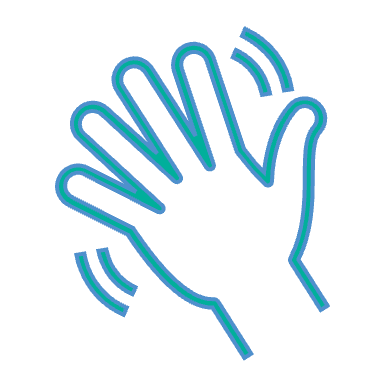 Facilitator Name
Closing
Bobae Lee
Edlam Abera Yemeru
New Urban Agenda Core Team
Supervisor
Chief of the Knowledge Innovation Branch and Director of External Relations, Strategy, Knowledge and Innovation Division
Leader
Programme Management Officer
Matthijs van Oostrum
Matthew Benn
Juliet Motende
Team Member
Associate Programme Management Officer
Team Member
Programme Management Consultant
IT Focal Point
Senior Information Systems Assistant
How Much Do You know About NUA?
Scan the QR code
Join at: menti.com
OR
Keynote Speech
NEW URBAN AGENDA 
AND ITS REPORTING 2026
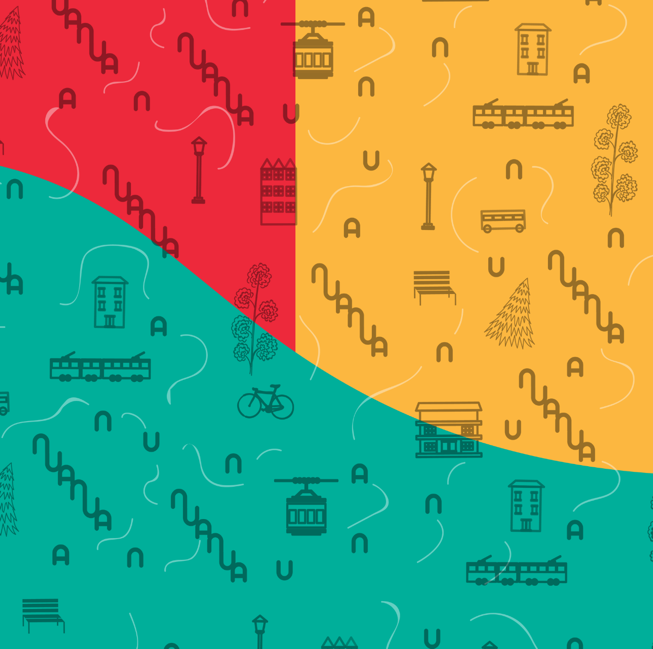 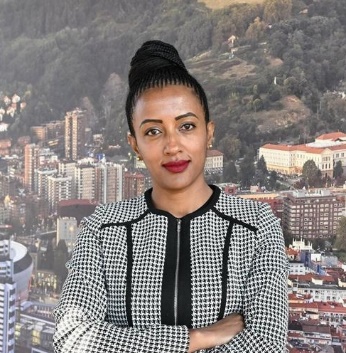 Edlam Abera Yemeru (Ph.D)
Chief of the Knowledge Innovation Branch and Director of External Relations, Strategy, Knowledge and Innovation Division
Deep Dive
LET’S TALK NUA
Unpacking the New Urban Agenda reporting guidelines
Matthijs van Oostrum
Associate Programme Management Officer
UN-Habitat
Matthew Benn
Programme Management Consultant
UN-Habitat